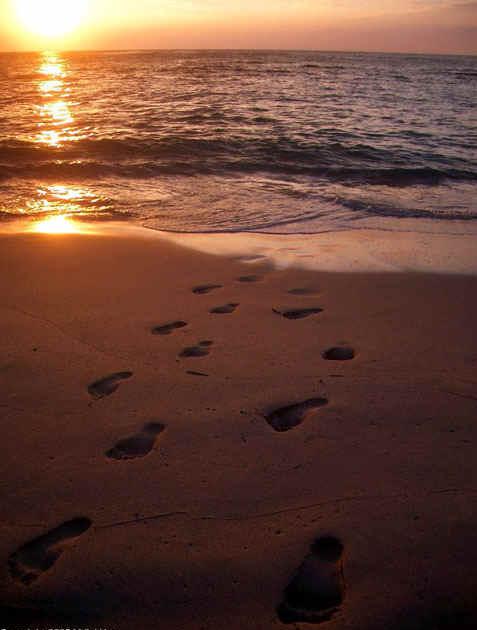 “I didn’t know what to do…
So I just chucked it.”
~Erin Doyle
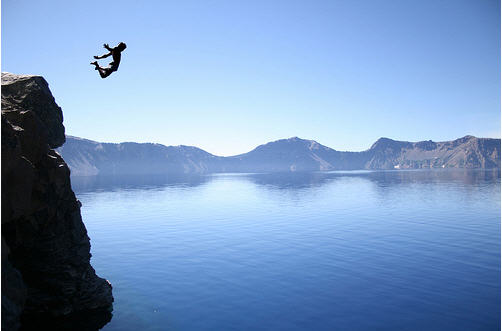 “GAAAAHHHH!!”
~Nicole Cermak
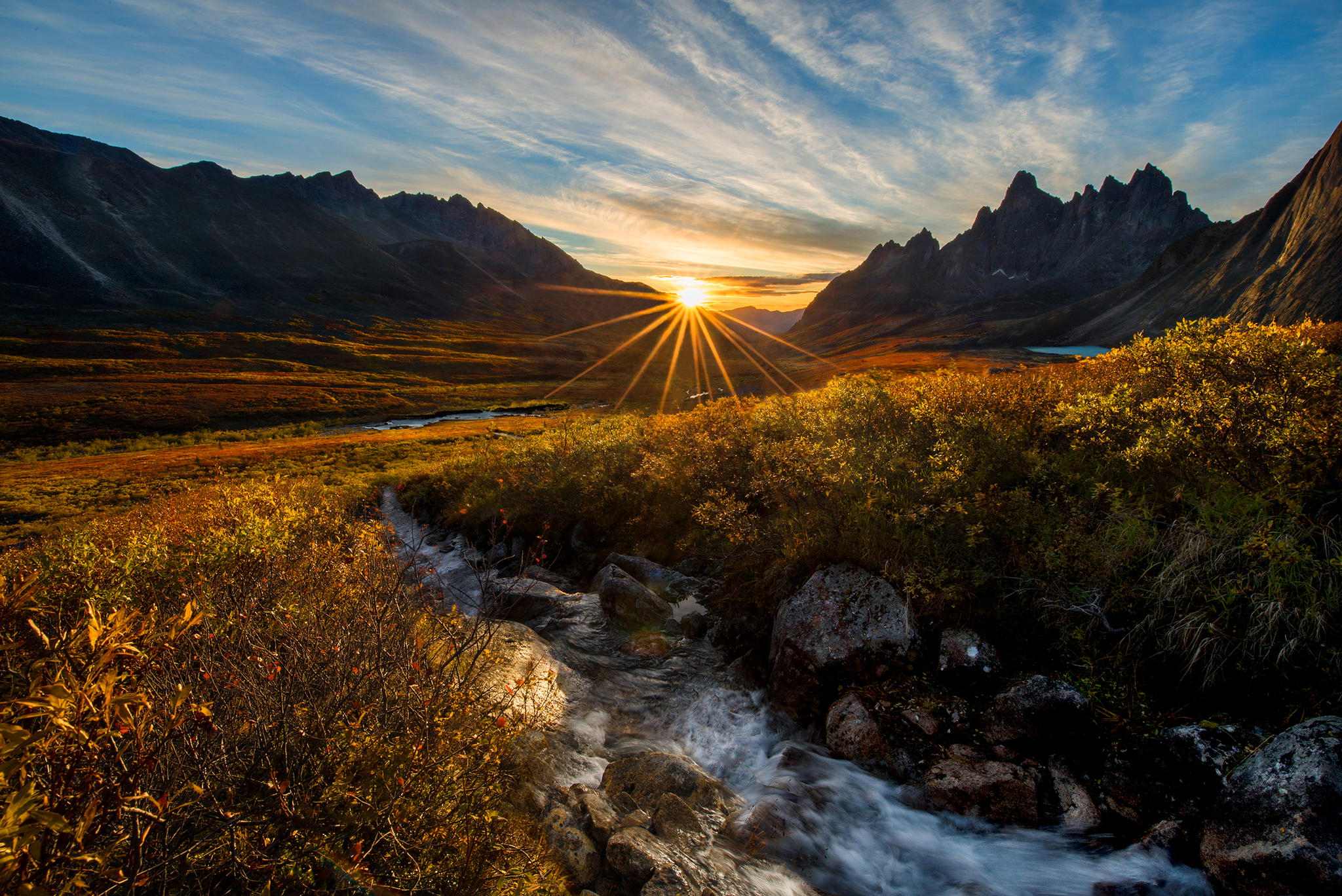 “OW!
…MOTHER…”
~Kiera Guerrero-Gay
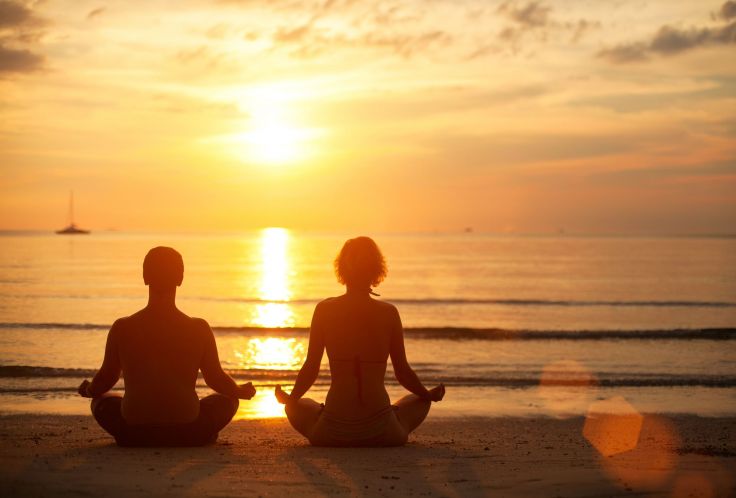 “So can we get Starbucks?”
~Katie Swichtenberg
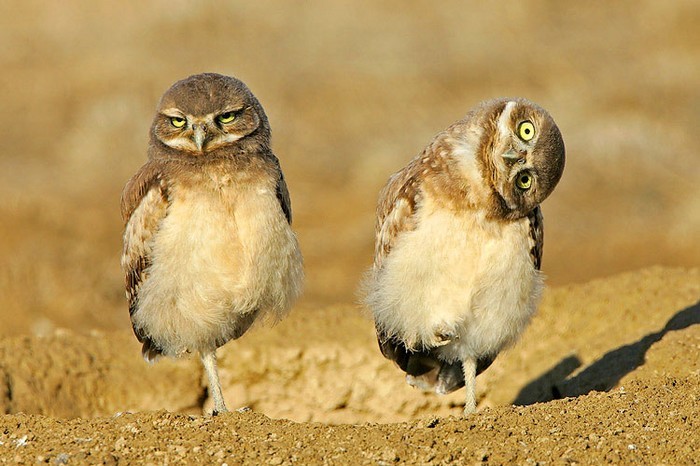 “Wait…
…What?”
~Maggie Goad
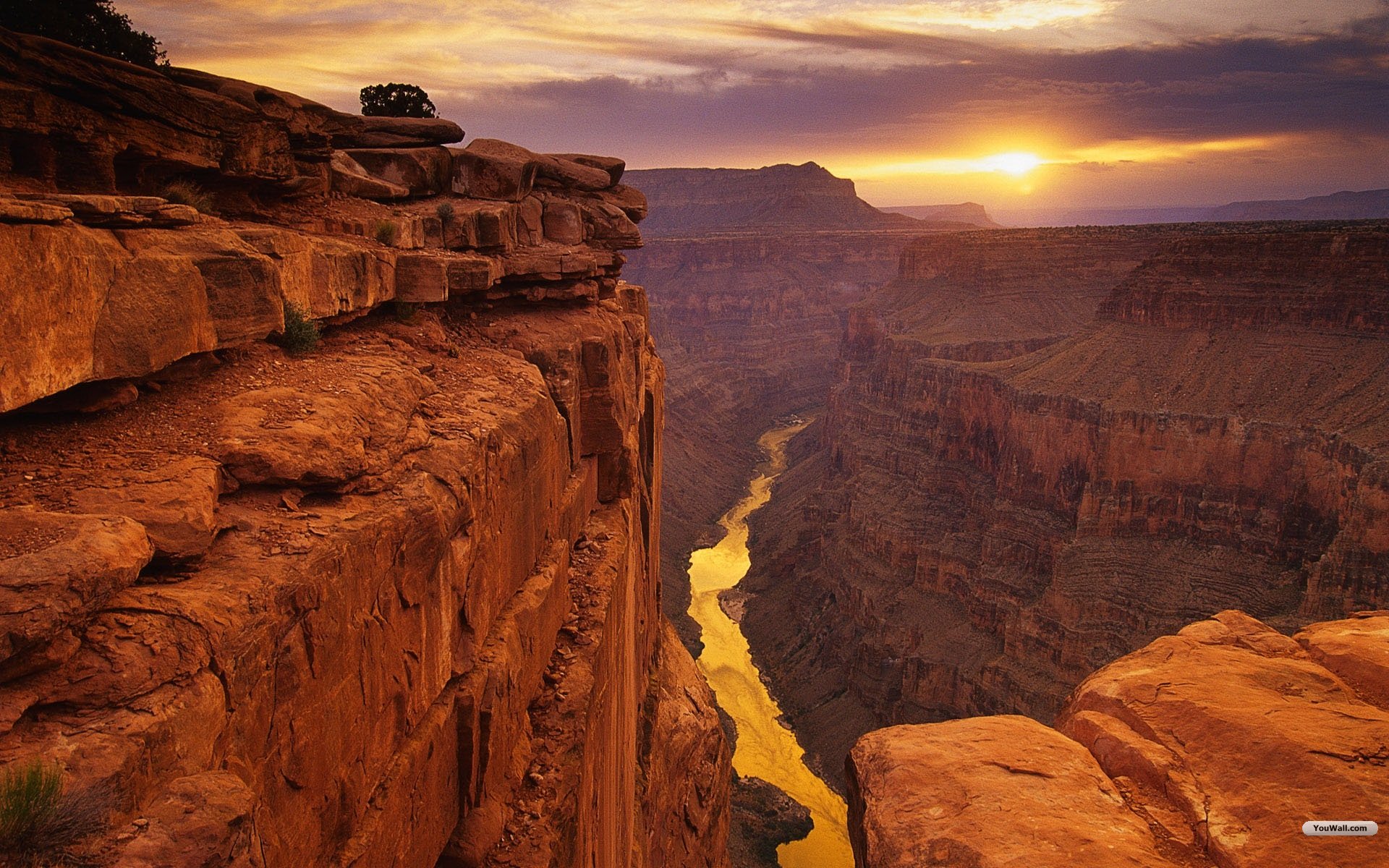 “Okay so...
I have a question.”
~Nicole Jachec
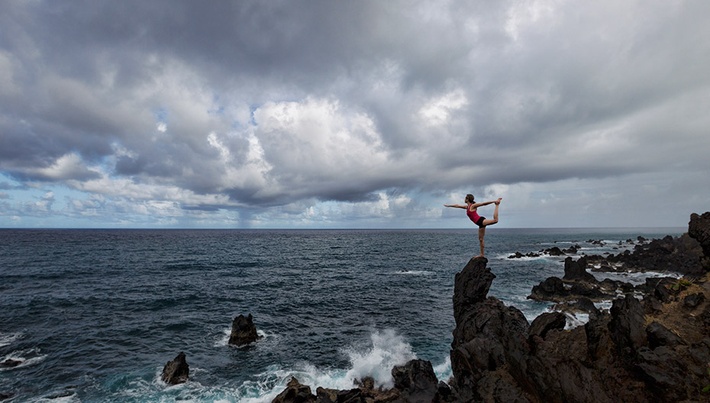 “Wait…
…I have another question.”
~Sam Johnson
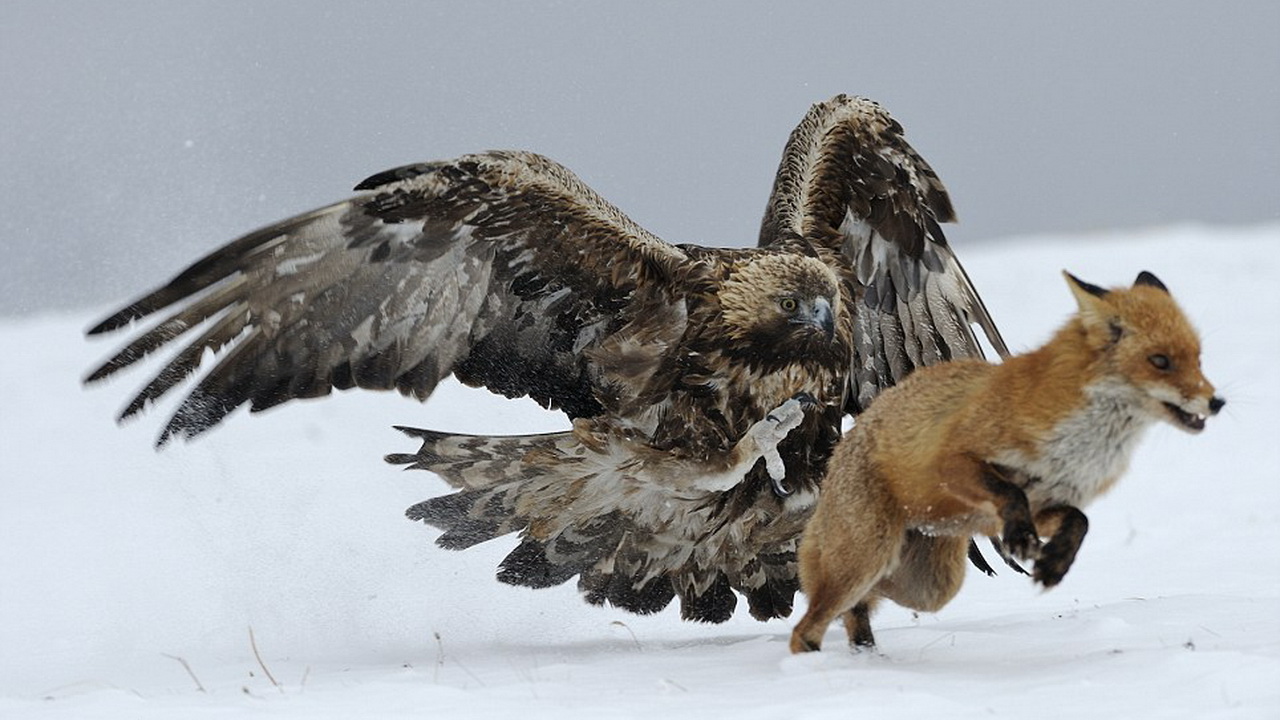 “OOOOOOOOH
MY
GOD!”
~Hunter Penrod
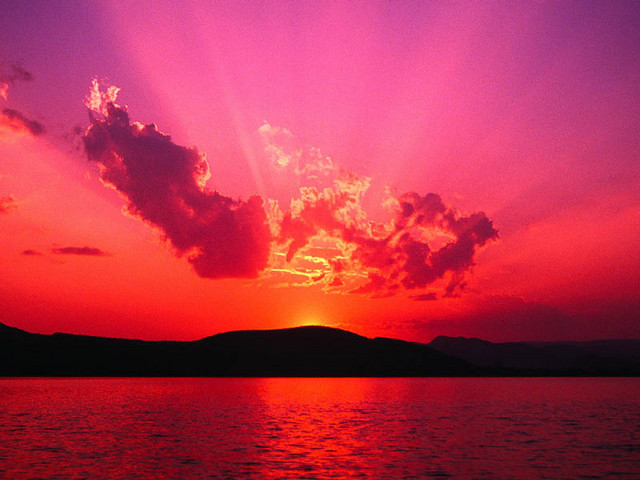 “So what am I supposed to do?”
~Dermeei Perez
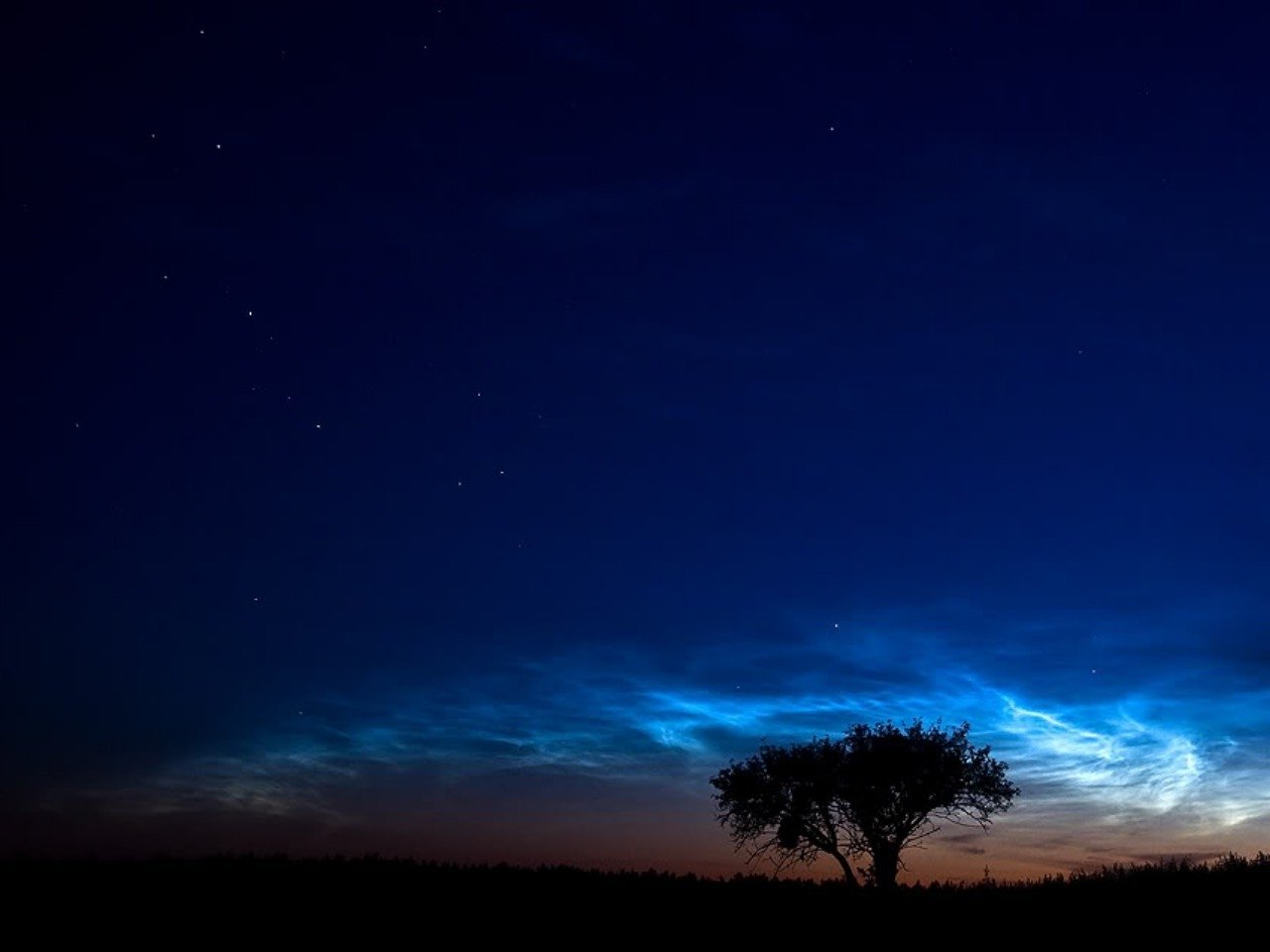 “Coach, do you have another band aid?”
~Ashley Williams
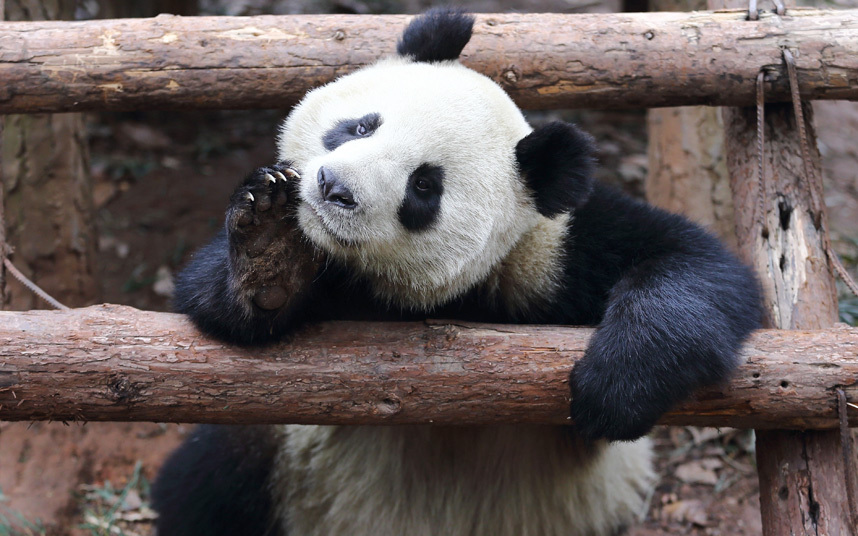 “So I feel like…”
~McKenzie Rasmussen
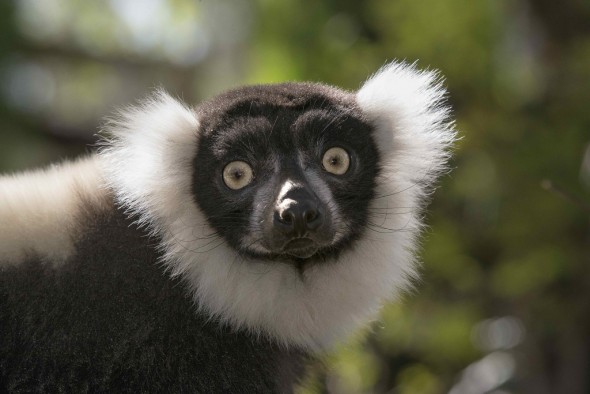 “…”
~Lauren Herrmann
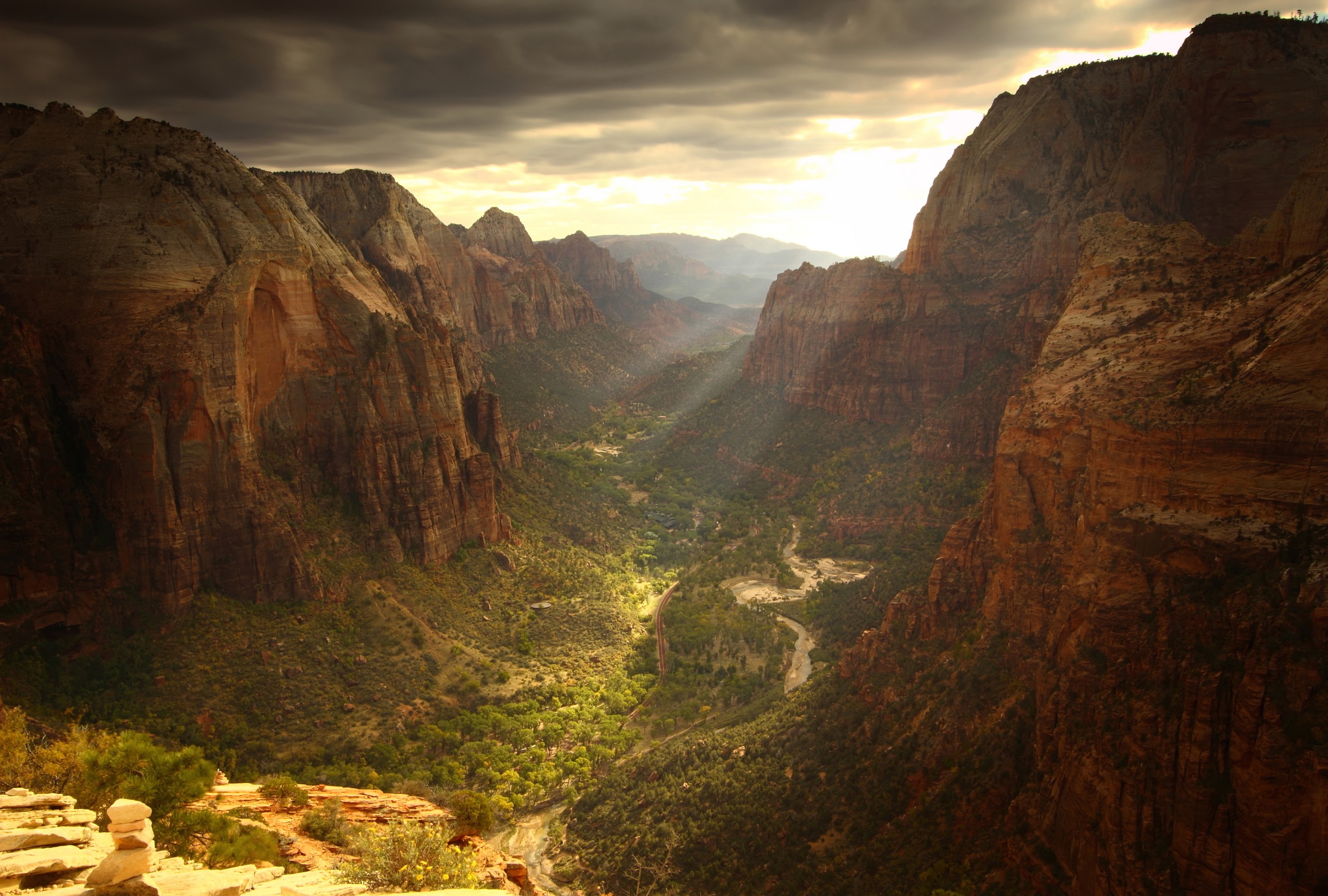 Fur
On the Coat